Презентация к НОД детей старшего дошкольного возраста «Мы все прекрасны!»
Автор: Судник Лилиана Вячеславовна, 
педагог-психолог МАУ БР ДО детский сад «Малышок»
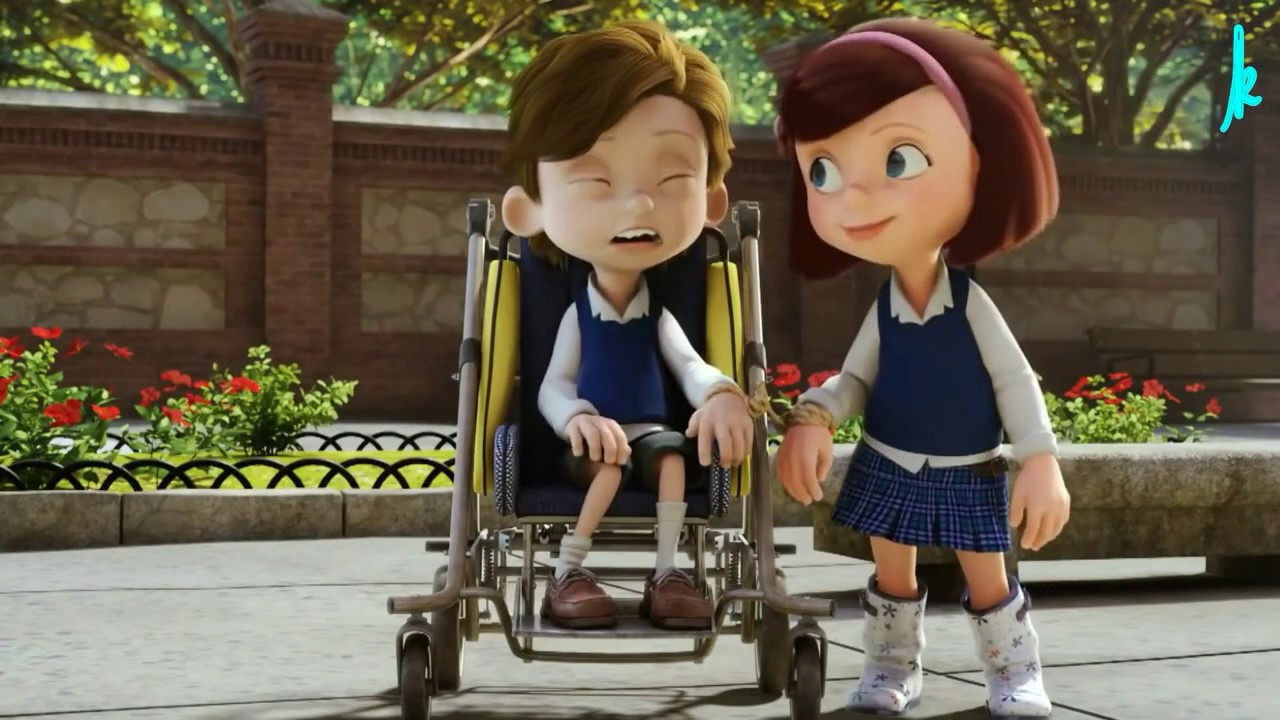 https://www.youtube.com/watch?v=bKo8T1l5q7M
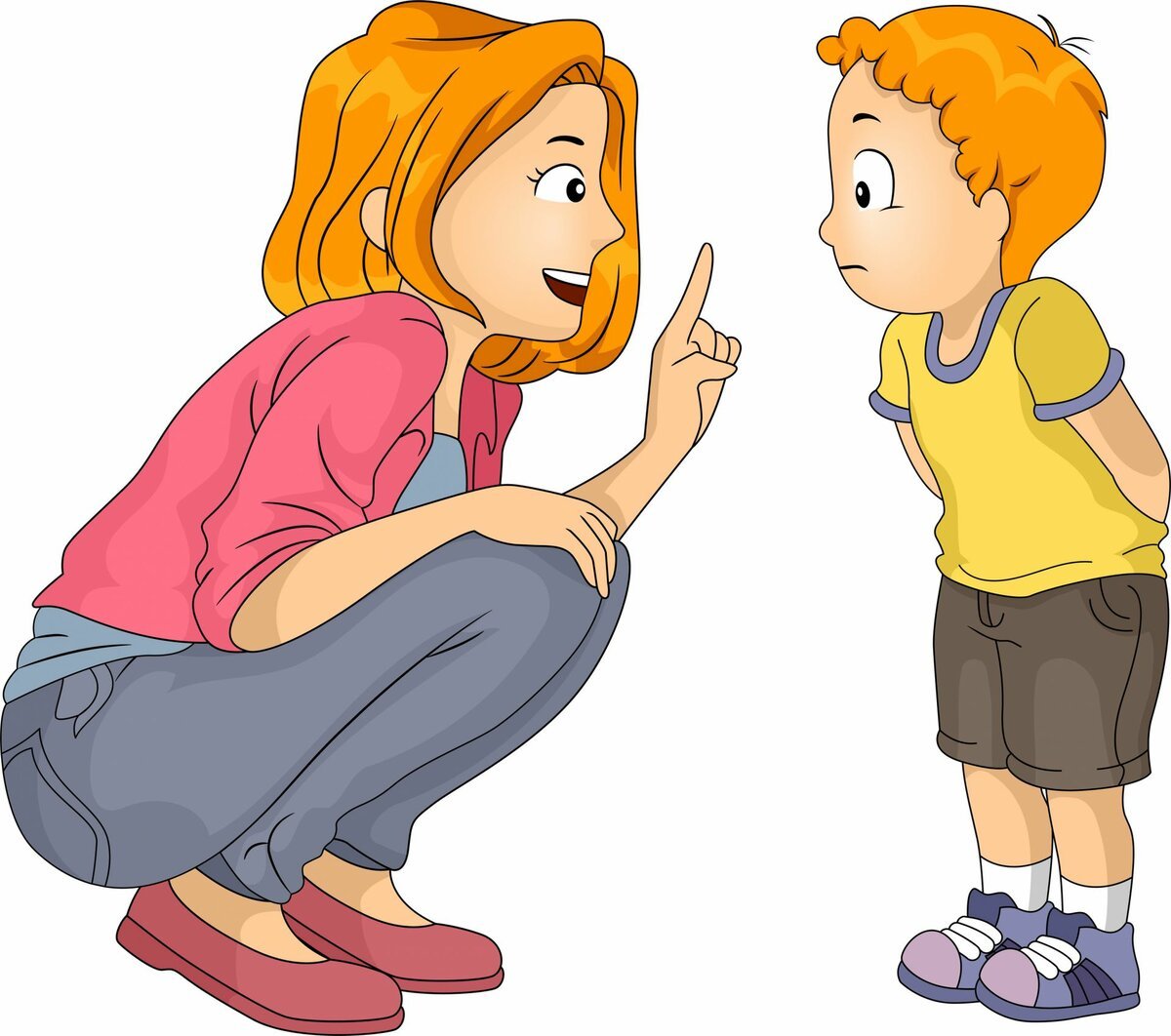